«Лыжная подготовка в детском саду»
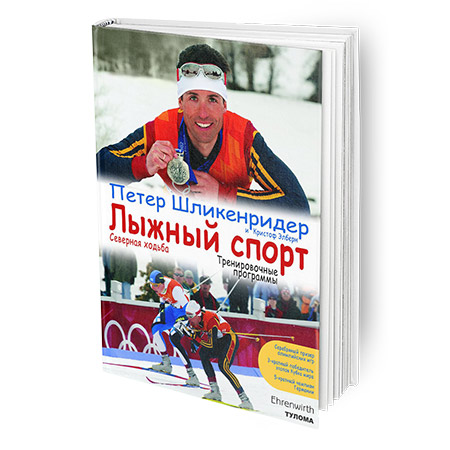 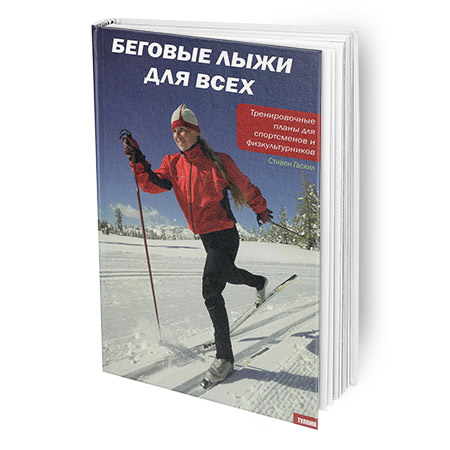 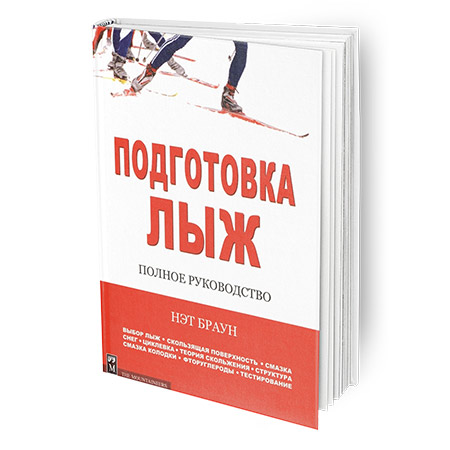 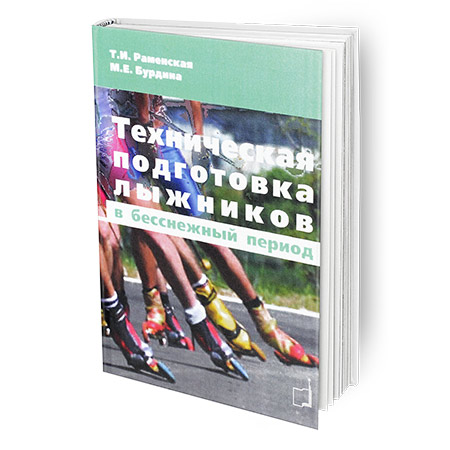 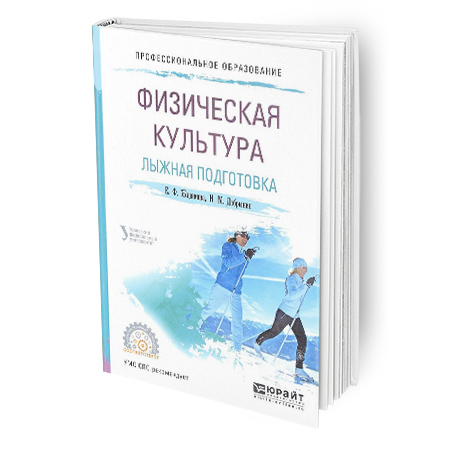 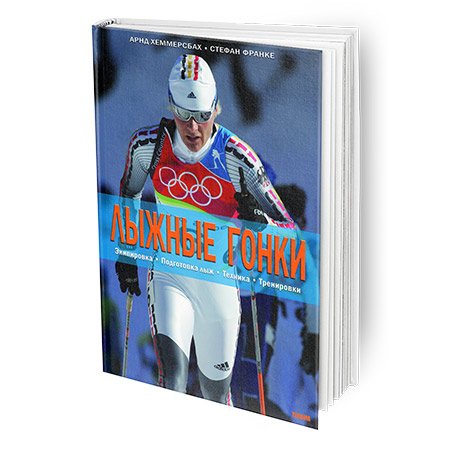 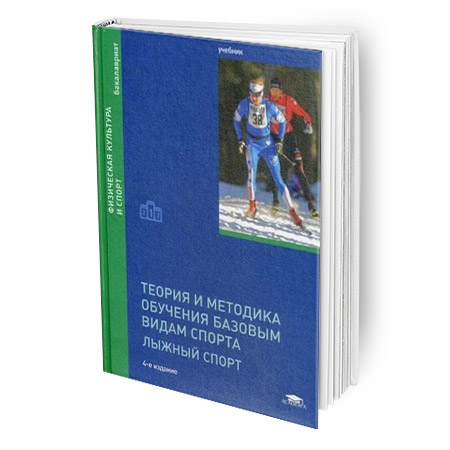 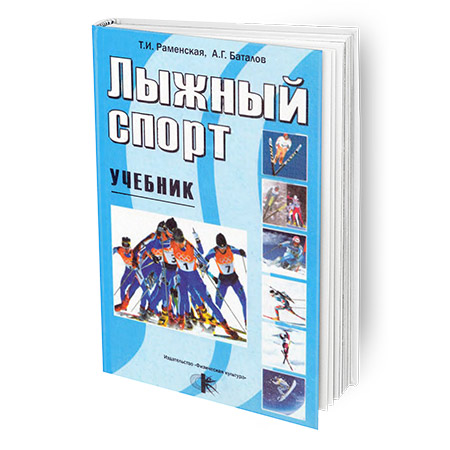 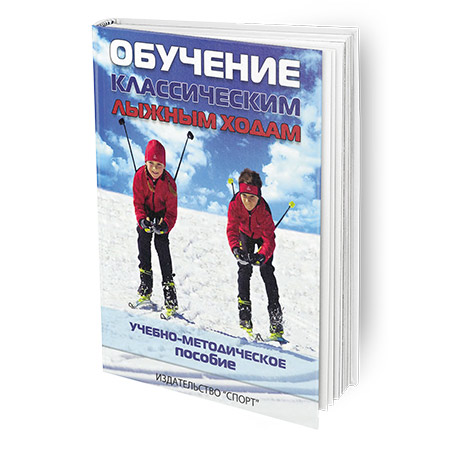 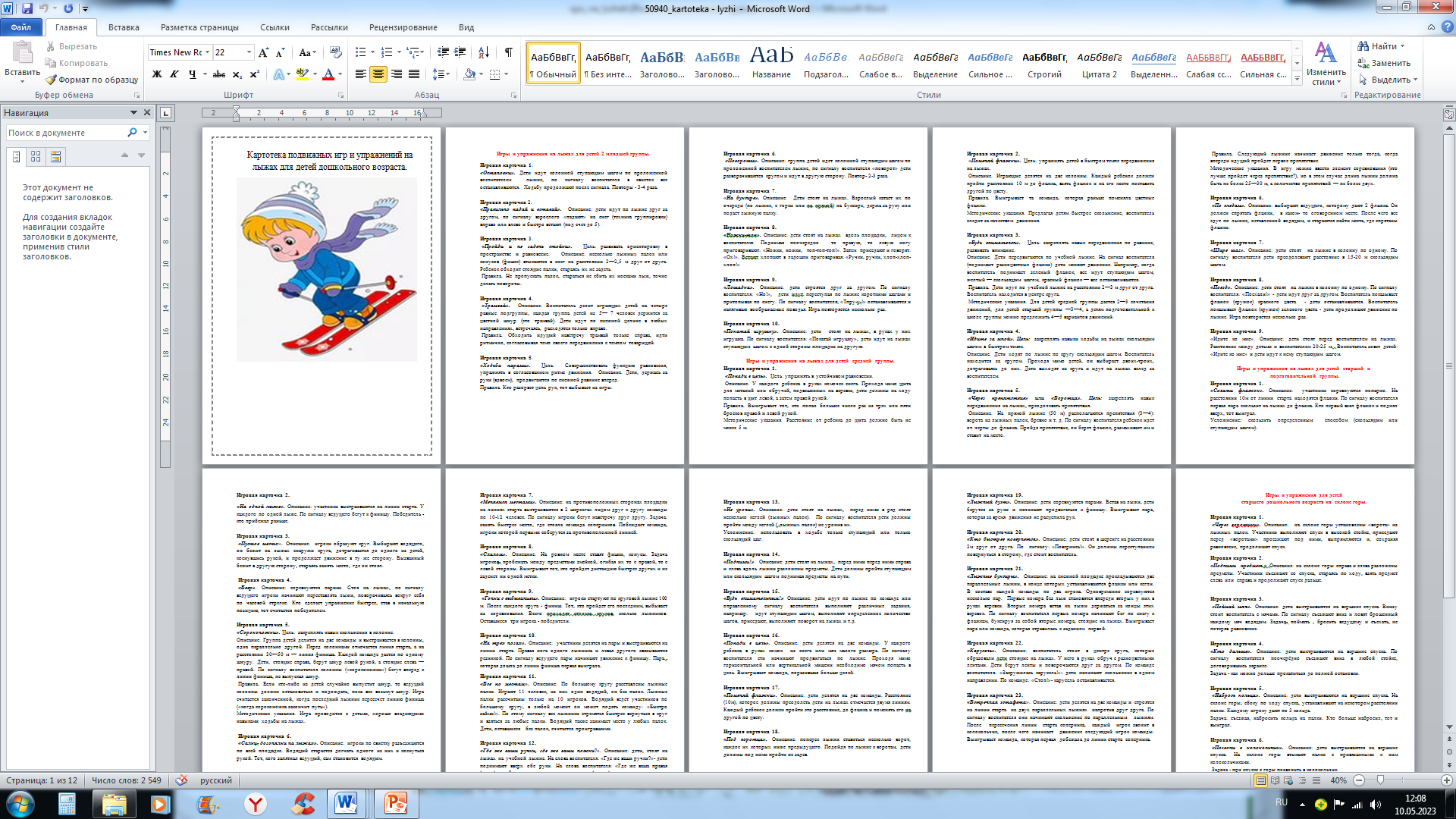 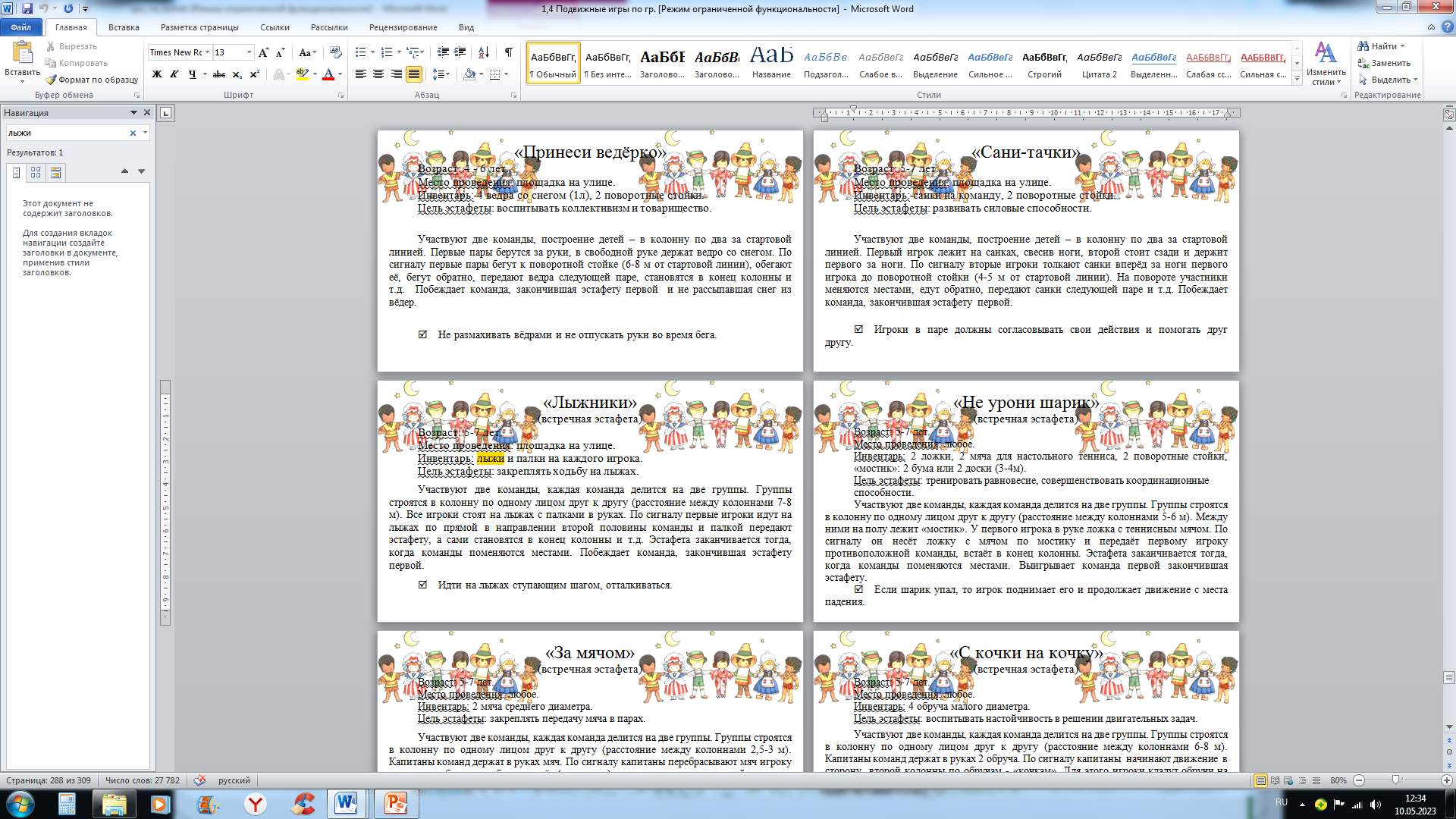 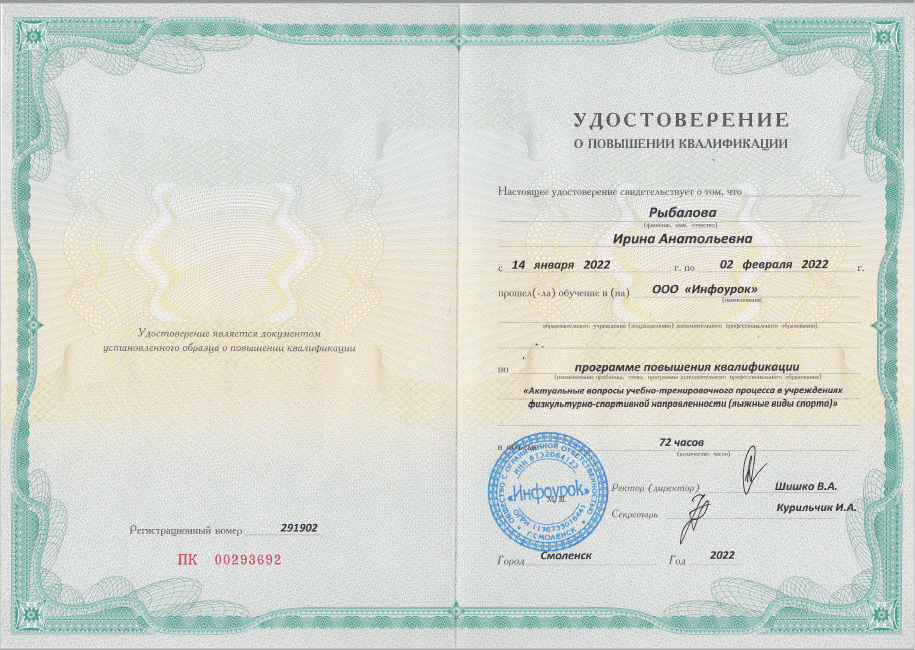 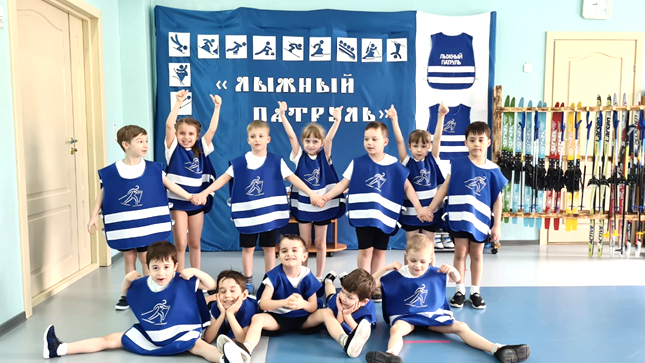 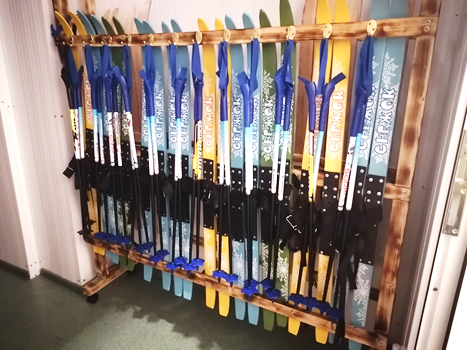 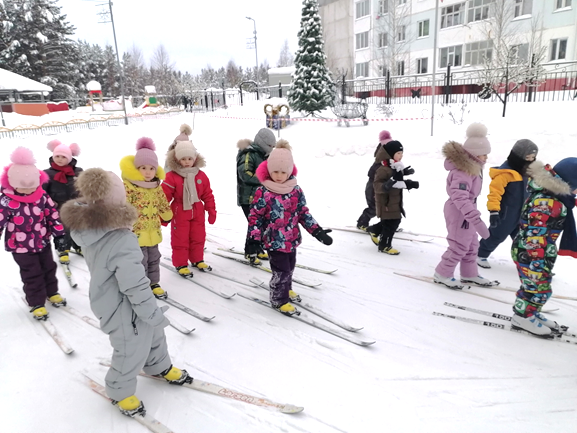 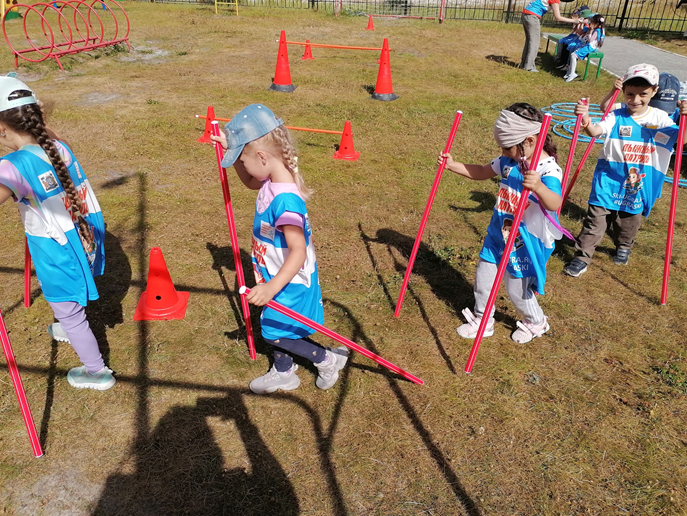 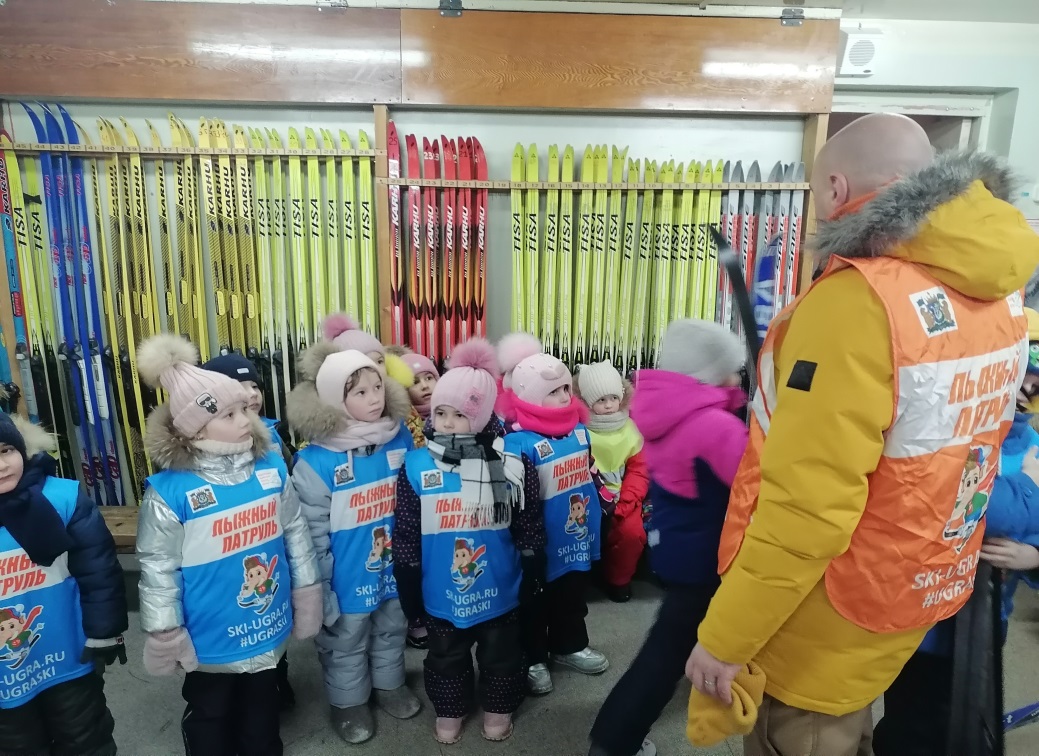 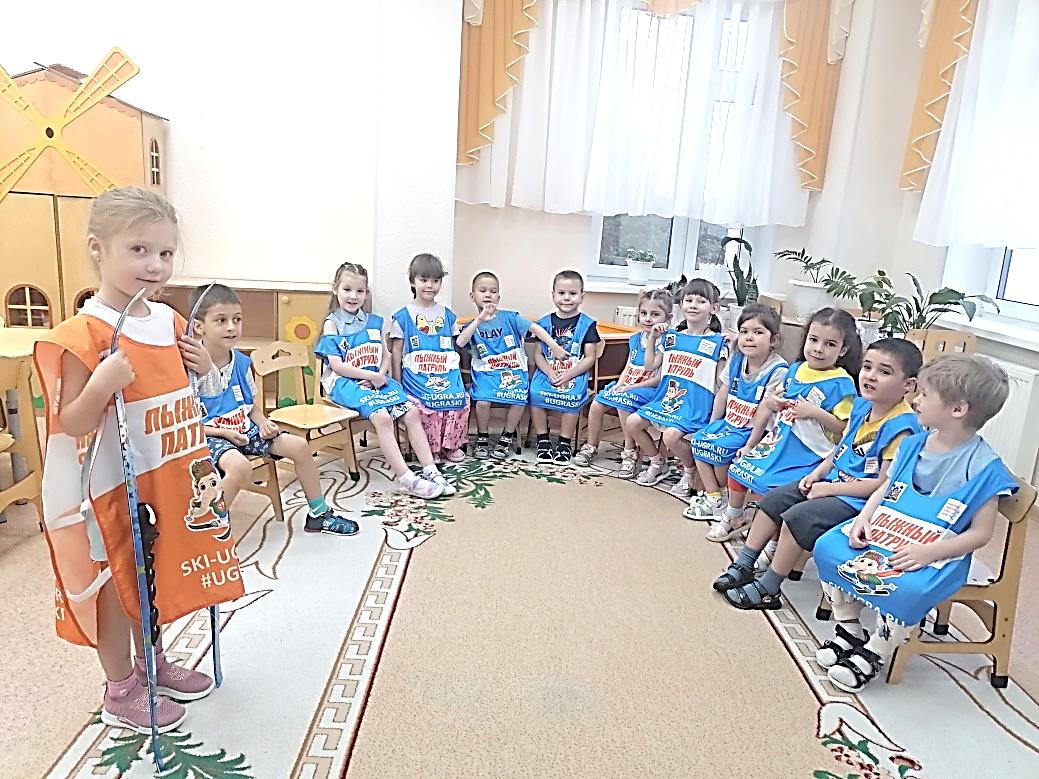 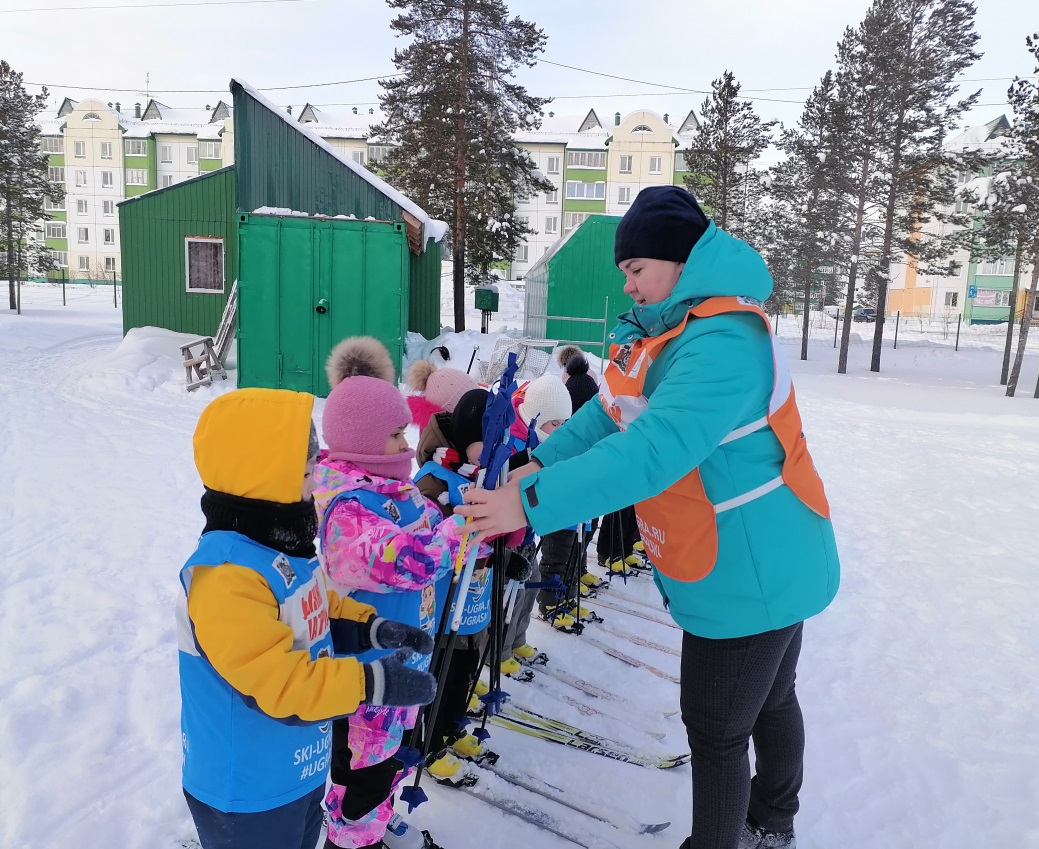 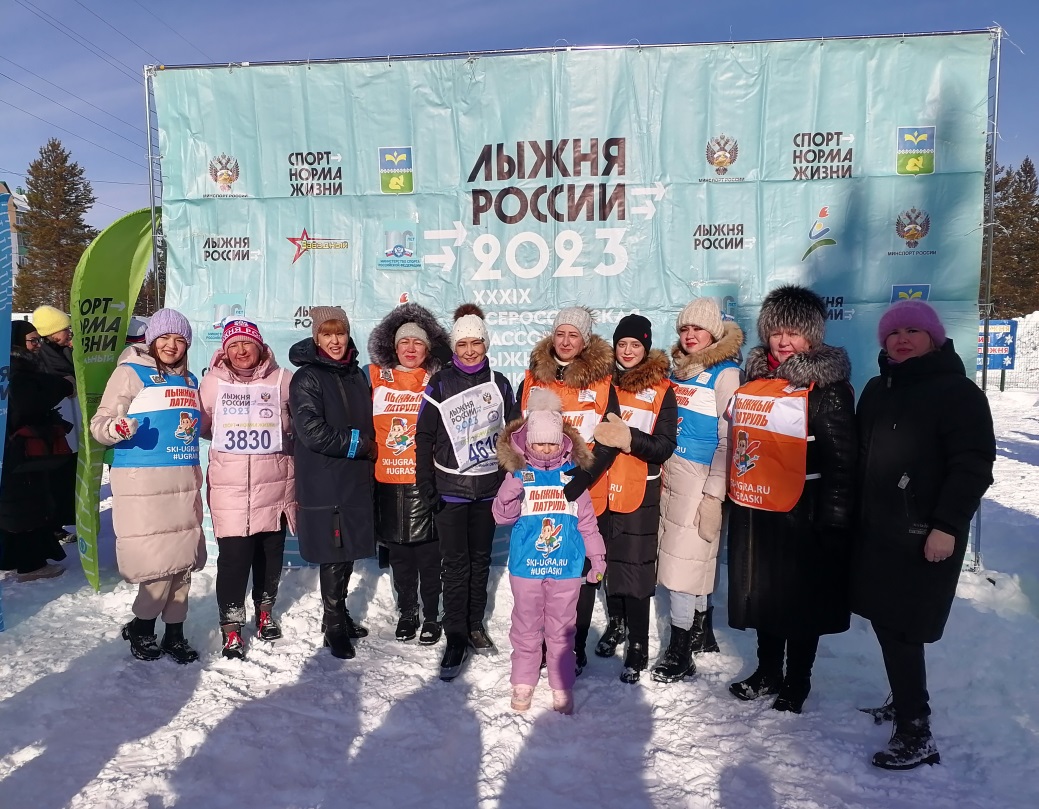 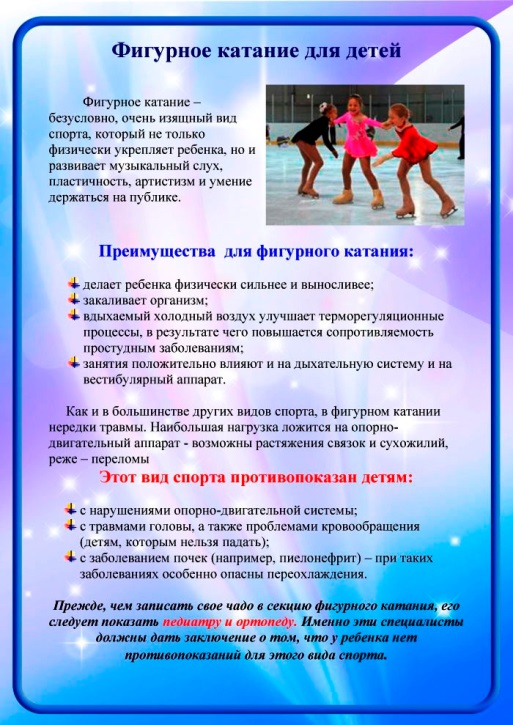 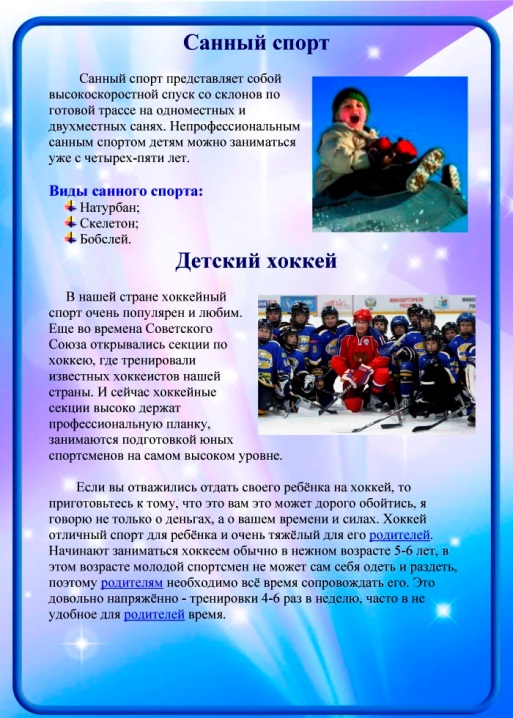 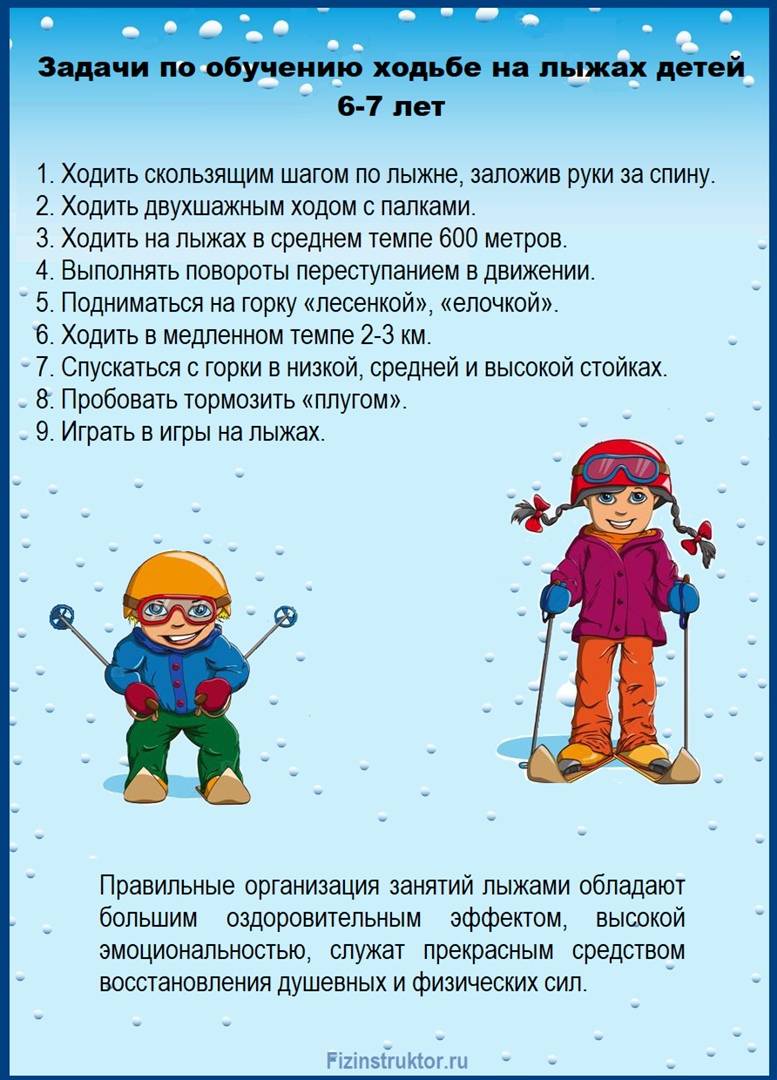 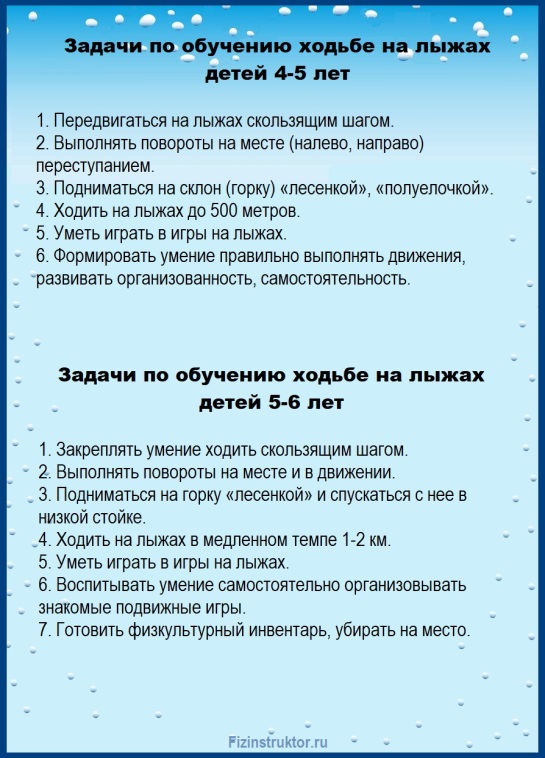 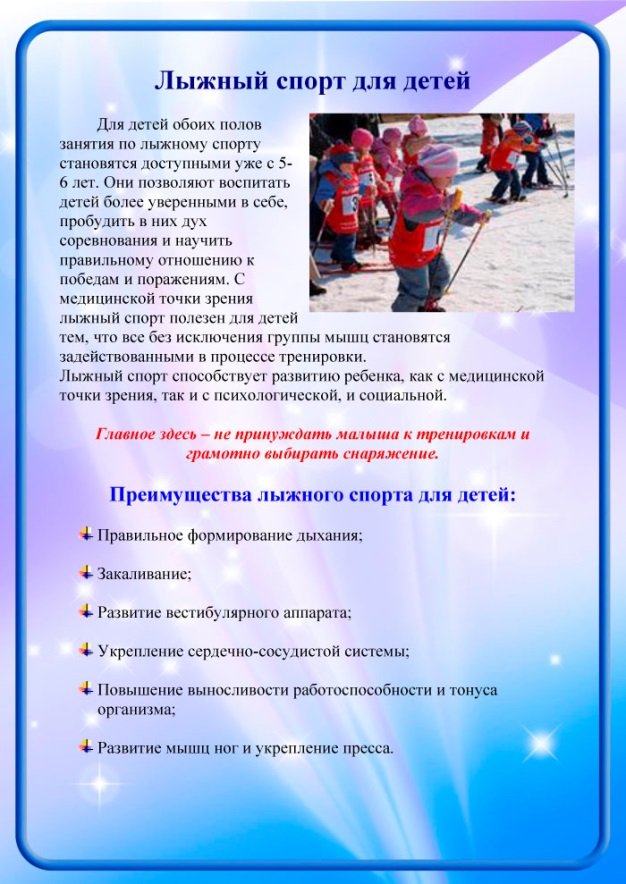 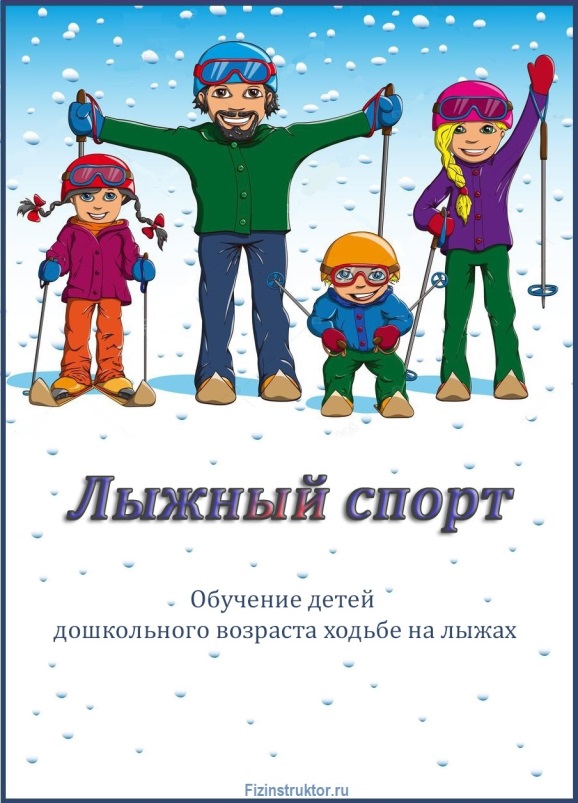 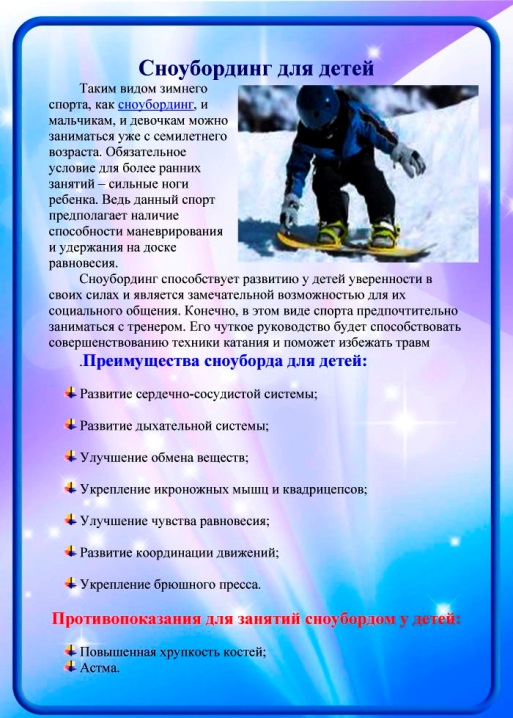 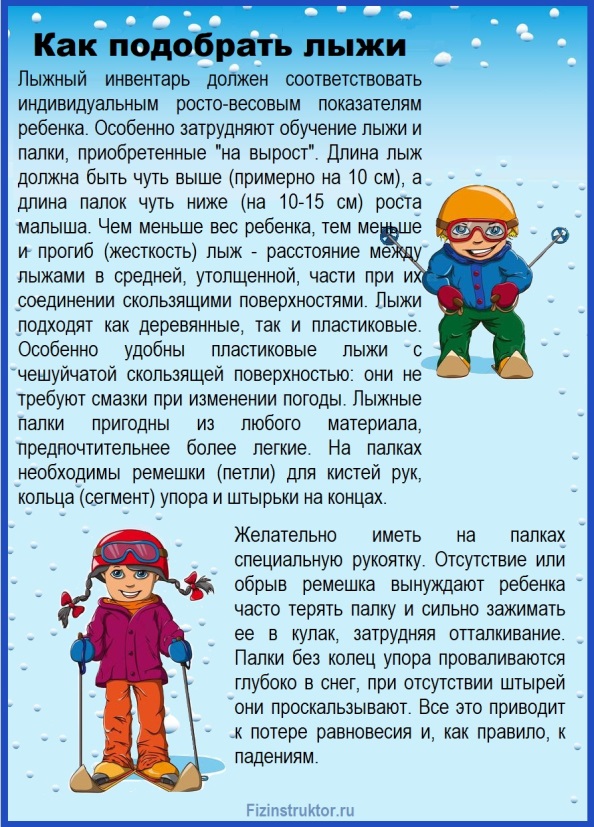 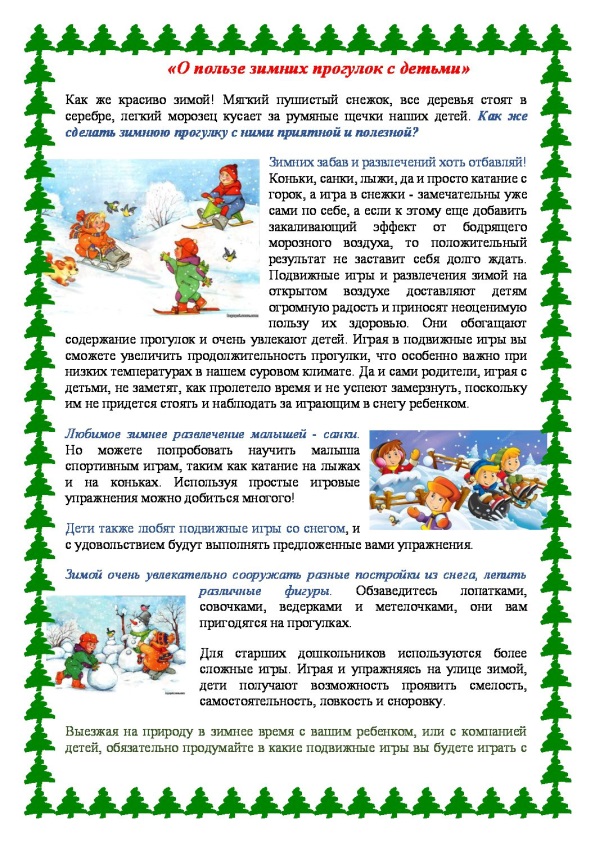 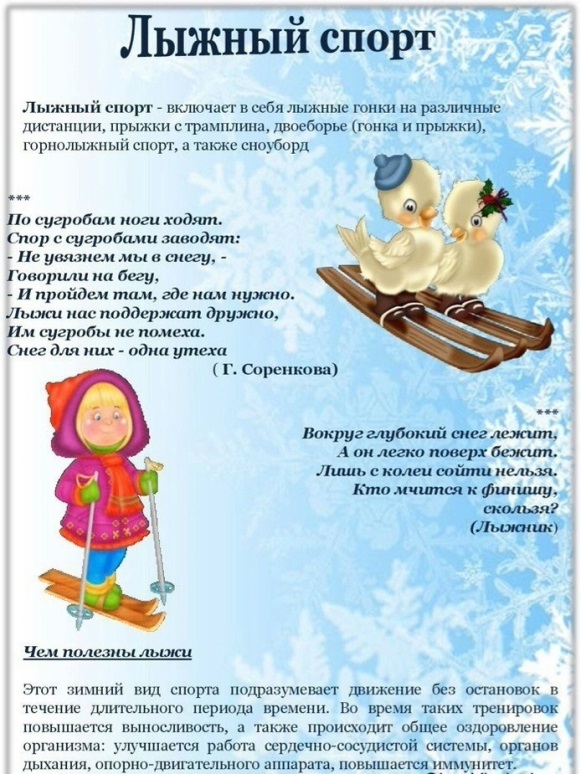 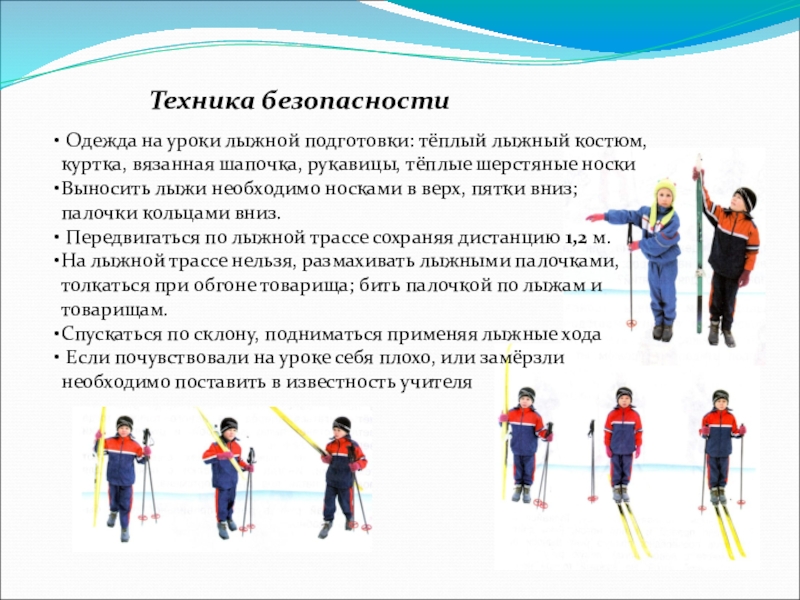